Применение различных способов для разложения на множители
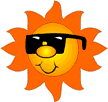 Назовите формулу:
(а + b)2

(a – b)2 

a2 – b2

a3 + b3

a3 – b3
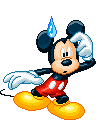 Разложите многочлен на множители:
х2 + 2х + 1
у2 – 4у + 4
9а2 – b2 
9х2 – 6х + 1
4у2 – 25х2
16а2 + 24ab + 9b2 
8 + 64x3 
125y3 – х6
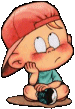 Решение уравнений
х 2 – 5х = 0
х(х – 5) = 0
х = 0
х – 5 = 0
х = 5
Ответ: х = 0, х = 5
Решение уравнений
х 3 – х = 0
х(х 2 – 1) = 0
х(х – 1)(х + 1) = 0
х + 1 = 0
х – 1 = 0
х = 0
х = - 1
х = 1
Ответ: х = 0, х =1, х = -1
Решение уравнений
у 3 + 3у 2 – у – 3 = 0
(у 3 – у) + (3у 2 – 3) = 0
у(у 2 -1) + 3(у 2 - 1) = 0
(у 2 – 1)(у + 3) = 0
(у – 1)(у + 1)(у + 3) = 0
у + 3 = 0
у + 1 = 0
у – 1 = 0
у = -3
у = -1
у = 1
Ответ: у = 1, у = -1, у = -3.
Решение упражнений.
№949
№950 – в парах.
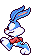 Физминутка.
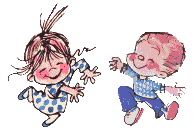 Самостоятельная работа
Домашнее задание
1. повторить формулы сокращенного умножения.
2. №1007, 1012, 1013.